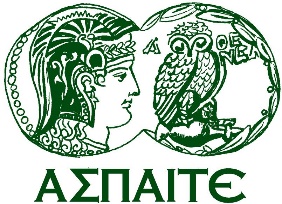 ΑΝΩΤΑΤΗ 
ΣΧΟΛΗ
ΠΑΙΔΑΓΩΓΙΚΗΣ &
ΤΕΧΝΟΛΟΓΙΚΗΣ
ΕΚΠΑΙΔΕΥΣΗΣ
ΕΠΠΑΙΚ ΑΘΗΝΑΣ
Εκπαιδευτική Τεχνολογία-Πολυμέσα
Σπύρος Λ. Πανέτσος
Καθηγητής ΑΣΠΑΙΤΕ
spanetsos@aspete.gr
Εκπαιδευτική ΤεχνολογίαΤο Εκπαιδευτικό Παιχνίδι (ΕΠ)
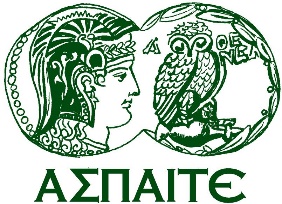 ΑΝΩΤΑΤΗ 
ΣΧΟΛΗ
ΠΑΙΔΑΓΩΓΙΚΗΣ &
ΤΕΧΝΟΛΟΓΙΚΗΣ
ΕΚΠΑΙΔΕΥΣΗΣ
ΕΠΠΑΙΚ ΑΘΗΝΑΣ
Αξιοποίηση της αναφοράς 

Αγγελίδου Μαρίνα-Μεταπτυχιακή Εργασία 
Η χρήση των εκπαιδευτικών παιχνιδιών στη διδασκαλία, τη μάθηση και την κατάρτιση, η άποψη των εκπαιδευτικών

dspace.lib.uom.gr/bitstream/2159/14247/1/fulltext.pdf 
			Εξεταστέα ύλη 
Το κεφάλαιο 1
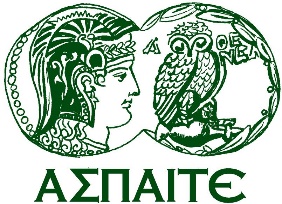 Εκπαιδευτική ΤεχνολογίαΤο Εκπαιδευτικό Παιχνίδι (ΕΠ)
ΑΝΩΤΑΤΗ 
ΣΧΟΛΗ
ΠΑΙΔΑΓΩΓΙΚΗΣ &
ΤΕΧΝΟΛΟΓΙΚΗΣ
ΕΚΠΑΙΔΕΥΣΗΣ
ΕΠΠΑΙΚ ΑΘΗΝΑΣ
Παιχνίδι είναι μια δραστηριότητα που θα πρέπει να εμπεριέχει τα χαρακτηριστικά:
Να είναι ελεύθερη επιλογή των παικτών
Να κατευθύνεται από εσωτερικά κίνητρα
Να παρέχει ευχαρίστηση και ικανοποίηση
Να εμπλέκει ενεργά τους παίκτες
Να είναι αυτοκατευθυνόμενο
Να έχει νόημα για τον παίκτη (Maeckley, 2002)
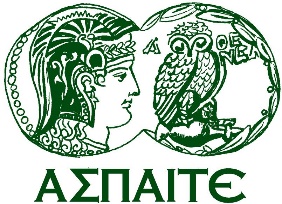 Εκπαιδευτική ΤεχνολογίαΤο Εκπαιδευτικό Παιχνίδι (ΕΠ)
ΑΝΩΤΑΤΗ 
ΣΧΟΛΗ
ΠΑΙΔΑΓΩΓΙΚΗΣ &
ΤΕΧΝΟΛΟΓΙΚΗΣ
ΕΚΠΑΙΔΕΥΣΗΣ
ΕΠΠΑΙΚ ΑΘΗΝΑΣ
Το Παιχνίδι έχει τα στοιχεία:
Μια άτυπη δράση ή δραστηριότητα
Κάτι που συμβαίνει εντός συγκεκριμένων χρονικών και χωρικών ορίων
Η ανάπτυξη που ακολουθεί ελεύθερα επιλεγμένους αλλά δεσμευτικούς στη συνέχεια κανόνες
Ο στόχος είναι η ίδια η δραστηριότητα
Η δραστηριότητα συνοδεύεται από ένα αίσθημα έντασης ή διασκέδασης
Είναι συνειδητό ότι η συγκεκριμένη δραστηριότητα διαφέρει από την πραγματική ζωή (Huizinga 1995).
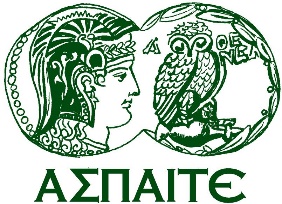 Εκπαιδευτική ΤεχνολογίαΤο Εκπαιδευτικό Παιχνίδι (ΕΠ)
ΑΝΩΤΑΤΗ 
ΣΧΟΛΗ
ΠΑΙΔΑΓΩΓΙΚΗΣ &
ΤΕΧΝΟΛΟΓΙΚΗΣ
ΕΚΠΑΙΔΕΥΣΗΣ
ΕΠΠΑΙΚ ΑΘΗΝΑΣ
Χαρακτηριστικά που προσδιορίζουν τα παιχνίδια:
Κανόνες
Στόχοι
Αποτελέσματα και ανατροφοδότηση
Σύγκρουση, διαγωνισμός, πρόκληση, αντιπαλότητα
Διάδραση 
Περιγραφή ή ιστορία
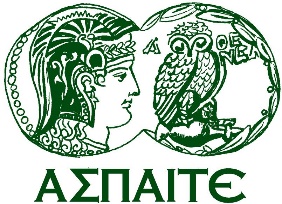 Εκπαιδευτική ΤεχνολογίαΤο Εκπαιδευτικό Παιχνίδι (ΕΠ)
ΑΝΩΤΑΤΗ 
ΣΧΟΛΗ
ΠΑΙΔΑΓΩΓΙΚΗΣ &
ΤΕΧΝΟΛΟΓΙΚΗΣ
ΕΚΠΑΙΔΕΥΣΗΣ
ΕΠΠΑΙΚ ΑΘΗΝΑΣ
Κατηγορίες Παιχνιδιών:
Περιπέτειας
Δράσης
Στρατηγικής
Άθλησης
Προσομοίωσης 
Ρόλων
Επιτραπέζια
Μαχών
Λογικής
Επιχειρηματικά 
Λέξεων
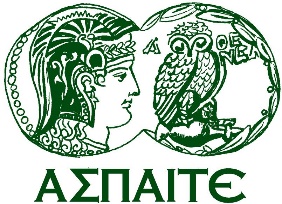 Εκπαιδευτική ΤεχνολογίαΤο Εκπαιδευτικό Παιχνίδι (ΕΠ)
ΑΝΩΤΑΤΗ 
ΣΧΟΛΗ
ΠΑΙΔΑΓΩΓΙΚΗΣ &
ΤΕΧΝΟΛΟΓΙΚΗΣ
ΕΚΠΑΙΔΕΥΣΗΣ
ΕΠΠΑΙΚ ΑΘΗΝΑΣ
Το Ηλεκτρονικό Παιχνίδι:

Είναι παραδοσιακό παιχνίδι όπου ο υπολογιστής αποτελεί ένα διαφορετικό μέσο παιχνιδιού

παρέχει ευκαιρίες για  ψυχαγωγία, πειραματισμό, εξερεύνηση, εξάσκηση δεξιοτήτων, ανάπτυξη στρατηγικών, εξέλιξη
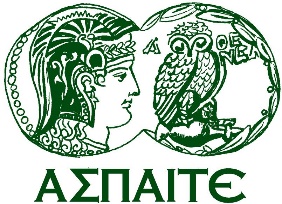 Εκπαιδευτική ΤεχνολογίαΤο Εκπαιδευτικό Παιχνίδι (ΕΠ)
ΑΝΩΤΑΤΗ 
ΣΧΟΛΗ
ΠΑΙΔΑΓΩΓΙΚΗΣ &
ΤΕΧΝΟΛΟΓΙΚΗΣ
ΕΚΠΑΙΔΕΥΣΗΣ
ΕΠΠΑΙΚ ΑΘΗΝΑΣ
Το Ηλεκτρονικό Παιχνίδι παίζεται σε ΗΥ, σε συσκευές όπως Xbox, Playstation, κινητά τηλέφωνα
Δύσκολος ο σαφής καθορισμός. Γενικά χαρακτηριστικά:
Κανόνες
Στόχοι
Έκβαση και ανάδραση: υπάρχει μια εξελικτική πορεία στο παιχνίδι και ένα τελικό αποτέλεσμα. Η εξέλιξη αυτή είναι ορατή στον παίκτη. 
Διάδραση: ο παίκτης αλληλεπιδρά με το περιβάλλον ή και με άλλους παίκτες 
Σύγκρουση: ανταγωνισμός, προκλήσεις, αντιπαράθεση μεταξύ παίκτη και παιχνιδιού ή μεταξύ πολλών παικτών (όταν το παιχνίδι παίζεται από πολλούς χρήστες ταυτόχρονα) 
Αναπαράσταση ή σενάριο: διαθέτει μια ιστορία, ένα σενάριο που καθορίζει τη δράση  (όχι απαραίτητα. π.χ. Tetris)
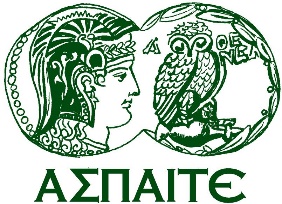 Εκπαιδευτική ΤεχνολογίαΤο Εκπαιδευτικό Παιχνίδι (ΕΠ)
ΑΝΩΤΑΤΗ 
ΣΧΟΛΗ
ΠΑΙΔΑΓΩΓΙΚΗΣ &
ΤΕΧΝΟΛΟΓΙΚΗΣ
ΕΚΠΑΙΔΕΥΣΗΣ
ΕΠΠΑΙΚ ΑΘΗΝΑΣ
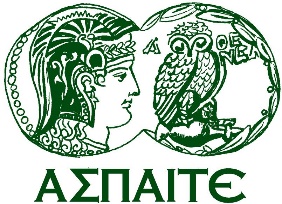 Εκπαιδευτική ΤεχνολογίαΤο Εκπαιδευτικό Παιχνίδι (ΕΠ)
ΑΝΩΤΑΤΗ 
ΣΧΟΛΗ
ΠΑΙΔΑΓΩΓΙΚΗΣ &
ΤΕΧΝΟΛΟΓΙΚΗΣ
ΕΚΠΑΙΔΕΥΣΗΣ
ΕΠΠΑΙΚ ΑΘΗΝΑΣ
Εκπαιδευτικά Περιβάλλοντα
Ηλεκτρονικά Παιχνίδια
Εποικοδομιστική μάθηση
Μάθηση μέσω Προβλημάτων
Εξατομίκευση 
Κίνητρα
Άμεση ανατροφοδότηση
Κοινωνική μάθηση (συνεργασία και επικοινωνία)
Ενεργός μαθητής
Εξερεύνηση, πειραματισμός, δόμηση εμπειρίας
Οι παίκτες επιλύουν προβλήματα
Προσαρμογή σε επίπεδο παίκτη
Εγγενή Κίνητρα, διασκέδαση, ψυχαγωγία
Άμεσα εμφανή τα αποτελέσματα των ενεργειών 
Απαραίτητη η συνεργασία και επικοινωνία, κοινότητες εντός και εκτός παιχνιδιού
Διαδραστικά, ενεργός συμμετοχή παικτών
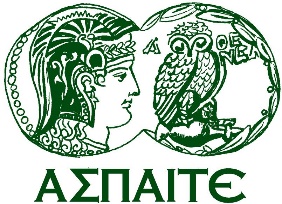 Εκπαιδευτική ΤεχνολογίαΤο Εκπαιδευτικό Παιχνίδι (ΕΠ)
ΑΝΩΤΑΤΗ 
ΣΧΟΛΗ
ΠΑΙΔΑΓΩΓΙΚΗΣ &
ΤΕΧΝΟΛΟΓΙΚΗΣ
ΕΚΠΑΙΔΕΥΣΗΣ
ΕΠΠΑΙΚ ΑΘΗΝΑΣ
Νέα Γενιά Μαθητών;
Υψηλή Ταχύτητα 
Παράλληλη επεξεργασία 
Μη γραμμική προσπέλαση του υλικού 
Έμφαση στα γραφικά 
Διασυνδεδεμένοι (αντί του «μόνοι»)
Ενεργητικότητα (αντί της παθητικότητας) 
Παιχνίδι (αντί της εργασίας)
Άμεση ανταμοιβή (αντί της αναμονής)
Φαντασία (αντί της πραγματικότητας)
Η τεχνολογία ως φίλος (και όχι εχθρός)
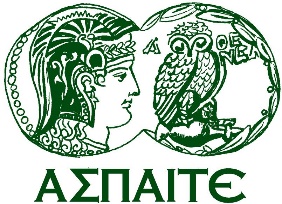 Εκπαιδευτική ΤεχνολογίαΤο Εκπαιδευτικό Παιχνίδι (ΕΠ)
ΑΝΩΤΑΤΗ 
ΣΧΟΛΗ
ΠΑΙΔΑΓΩΓΙΚΗΣ &
ΤΕΧΝΟΛΟΓΙΚΗΣ
ΕΚΠΑΙΔΕΥΣΗΣ
ΕΠΠΑΙΚ ΑΘΗΝΑΣ
Ηλεκτρονικό παιγνίδι και Εκπαίδευση
Ψυχαγωγία, εισαγωγή στην κουλτούρα της πληροφορικής
Ταξινόμηση ηλεκτρονικών παιγνιδιών: προσομοίωσης, δράσης, περιπέτειας, στρατηγικής, ρόλων, εκπαιδευτικά 
H ψυχολογία των ηλεκτρονικών παιγνιδιών: Δράση, ταύτιση, εμβύθιση, μοντέλο για την κατανόηση της πραγματικότητας, πολιτισμικές προεκτάσεις
Η εκπαιδευτική χρήση των ηλεκτρονικών παιγνιδιών: Δεξιότητες πληροφορικής, αισθησιοκινητικές και αντανακλαστικές δεξιότητες, ανάλυση - σύνθεση μέσα σε πολύπλοκο σύστημα, χειρισμός μεταβλητών, ανάπτυξη στρατηγικών, αλληλεπιδραστικοί μικρόκοσμοι, κοινωνικοποίηση, χρησιμοποίηση δυναμικού τους στην εκπαίδευση
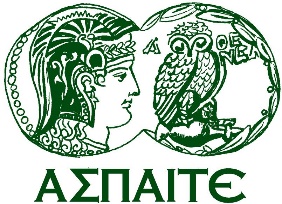 Εκπαιδευτική ΤεχνολογίαΤο Εκπαιδευτικό Παιχνίδι (ΕΠ)
ΑΝΩΤΑΤΗ 
ΣΧΟΛΗ
ΠΑΙΔΑΓΩΓΙΚΗΣ &
ΤΕΧΝΟΛΟΓΙΚΗΣ
ΕΚΠΑΙΔΕΥΣΗΣ
ΕΠΠΑΙΚ ΑΘΗΝΑΣ
Οι εκπαιδευτικοί θα πρέπει:
Να γνωρίζουν ποια παιχνίδια είναι κατάλληλα για το θέμα που θα διδάξουν 
Να έχουν παίξει και να γνωρίζουν καλά το παιχνίδι που θα χρησιμοποιήσουν.
Να έχουν ξεκάθαρους μαθησιακούς στόχους οι οποίοι θα πρέπει να επιτευχθούν με το παιχνίδι. 
Να γνωρίζουν τα στοιχεία που συνιστούν ένα καλό παιχνίδι.
Να ελέγξουν δεξιότητες και γνώσεις που αποκτήθηκαν στο παιχνίδι/συζήτηση με μαθητές. Είναι σωστές; Μπορούν να μεταφερθούν σε άλλα πεδία; 
Να γνωρίζουν ποια πρότερη γνώση πρέπει να υπάρχει προκειμένου να γίνει κατανοητό ένα νέο θέμα που θα διδαχθεί
Ποιος ο ρόλος του δασκάλου; Ποια είναι η σχέση δασκάλου – μαθητή στο σχολείο; Στο παιχνίδι;
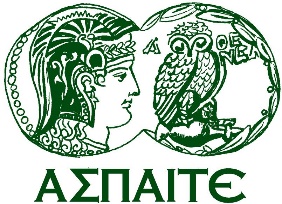 Εκπαιδευτική ΤεχνολογίαΤο Εκπαιδευτικό Παιχνίδι (ΕΠ)
ΑΝΩΤΑΤΗ 
ΣΧΟΛΗ
ΠΑΙΔΑΓΩΓΙΚΗΣ &
ΤΕΧΝΟΛΟΓΙΚΗΣ
ΕΚΠΑΙΔΕΥΣΗΣ
ΕΠΠΑΙΚ ΑΘΗΝΑΣ
Αξιολόγηση Παιχνιδιών
Κατάλληλο για την ομάδα στόχου. Ο τρόπος παιχνιδιού, τα γραφικά, ο ήχος, το περιεχόμενο, είναι κατάλληλα;
Η ποιότητα του ήχου. Ο ήχος είναι καθαρός και συνεπής;
Η ποιότητα των γραφικών. Ταιριάζουν με το ύφος και την ατμόσφαιρα του παιχνιδιού;
Κρατάει το ενδιαφέρον. Αρέσει στον παίκτη; Θέλει να συνεχίσει να παίζει;
Πολυπλοκότητα. Είναι εύκολο να κατανοηθούν οι κανόνες; Μπορεί ο παίκτης να δοκιμάσει διαφορετικές λύσεις σε ένα πρόβλημα; 
Ευχρηστία.. Η επιφάνεια διεπαφής είναι εύκολα κατανοητή; Είναι εύκολο να γίνει κατανοητό ο τρόπος χειρισμού του παιχνιδιού; Πρέπει να δαπανήσει πολύ χρόνο ο παίκτης για να μάθει πώς να χειρίζεται το παιχνίδι, πριν αρχίσει να παίζει κανονικά; 
Μαθησιακοί στόχοι. Μπορώ μέσω του παιχνιδιού να πετύχω τους μαθησιακούς στόχους μου; 
Χρόνος παιχνιδιού.  Πόσος χρόνος απαιτείται για να ολοκληρωθεί το παιχνίδι; Μπορεί να κατανεμηθεί σε μικρότερες δραστηριότητες κατάλληλες για τη διδακτική ώρα;